Creative Writing (poetry): sound and rhyme 
Lesson 3 of 5
English
Sarah Krzebietka
Use one of the prompts below to write the opening stanza of a poem using AABB  or ABAB rhyme scheme and including onomatopoeia. 

Find a helpful example and some extra support on the next pages.
Ball Stadium by Jarmoluk (Pixabay)
Bang
Bark
Boo
Brrng
Bump
Buzz
Cackle
Chatter
Cheer
Clap
Clank
Click
Crackle
Crash
Crunch
Honk
Howl
Hush
Jingle
Jangle
Knock
Plop
Poof
Pop
Pow
Ring
Roar
Rustle
Rumble
Sizzle
Slap
Smash
Smack
Squish
Swoosh
Thud
Thump
Whisper
Whimper
Zip
Zoom
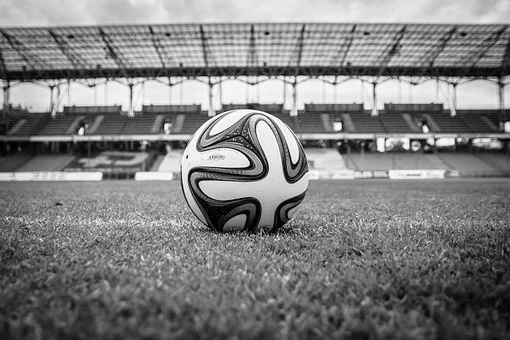 Write about scoring the winning goal in an important football match.
Beach Beach Hut Pexels (Pixabay)
Write about walking down a really busy beach.
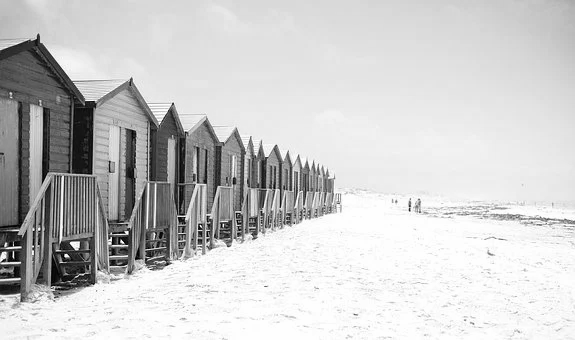 ‹#›
A helpful example! If you would like to use this as your opening stanza and then write the second, go for it!
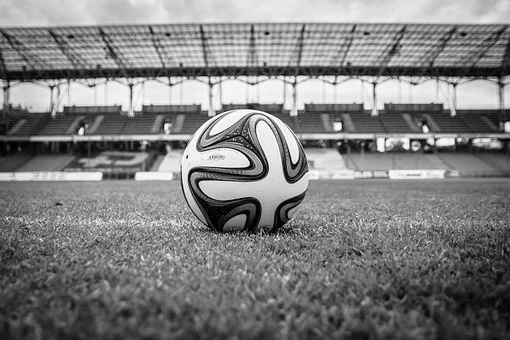 Zoom! Into the top corner of the net, A
The keeper had no chance once my aim was set. A
Crowds roared and cheered aloud, B
Mum, is that you? You look so proud! B
Ball Stadium by Jarmoluk (Pixabay)
‹#›
Write out the stanza, fill in the gaps.  
Tips: you need to think of an onomatopoeic word for the first gap, a word that rhymes with clashing for the second gap, and a word that rhymes with crowds for the third gap.
Beach Beach Hut Pexels (Pixabay)
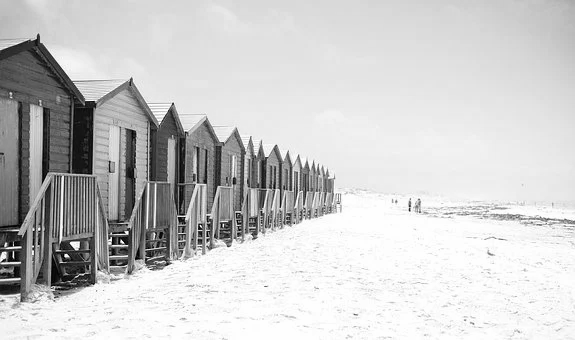 Waves _____________, voices clashing, 
The sun breaking through the clouds.
Kites swooshing, wind  _____________, 
Winding my way through the  _____________.
‹#›